analog trajectories
source
reactive
 trajectories
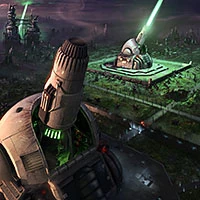 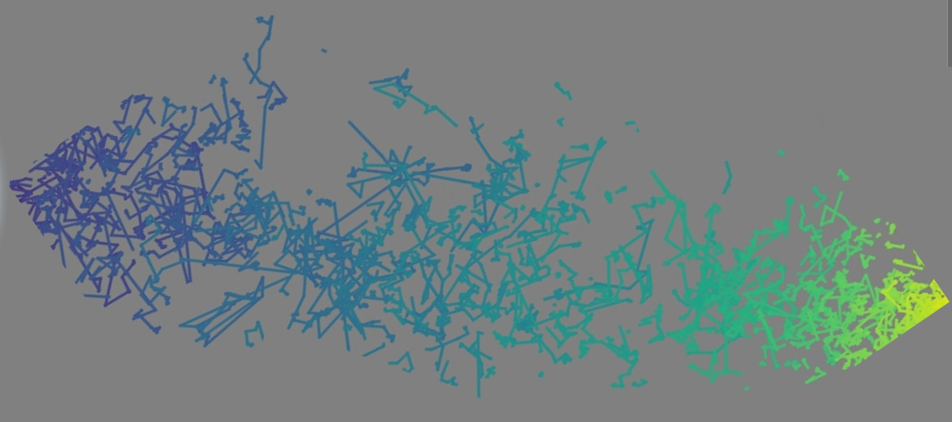 Sampling rare eventson Quantum Computers
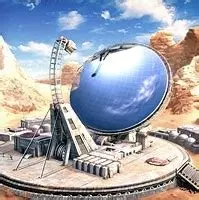 Thales Research & Technology Quantum Computing team
detector
Goal: maximize number of counts in the detector
Monte Carlo on Quantum Computers: overview and motivation
Montanaro algorithm
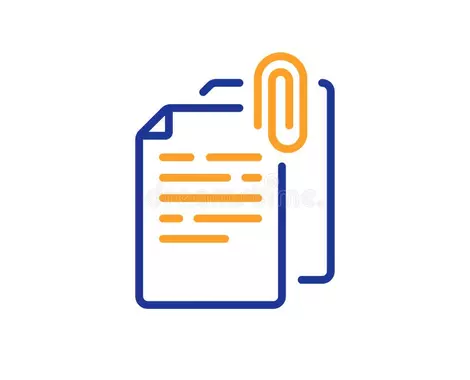 Quantum speedup of Monte Carlo methods,
A. Montanaro, 2015
Amplitude amplitication on a real quantum computer
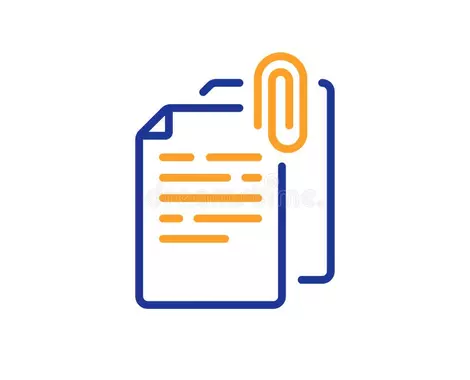 Low-depth amplitude estimation on a trapped-ion quantum computer
T. Giurgica-Tiron et al., 2022
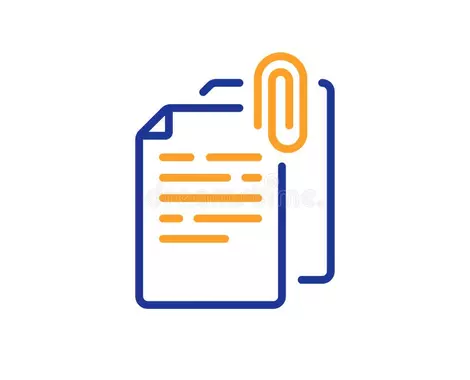 Benchmarking Amplitude Estimation on a Superconducting Quantum Computer,
S. Certo et al, 2022
Quantum random walk
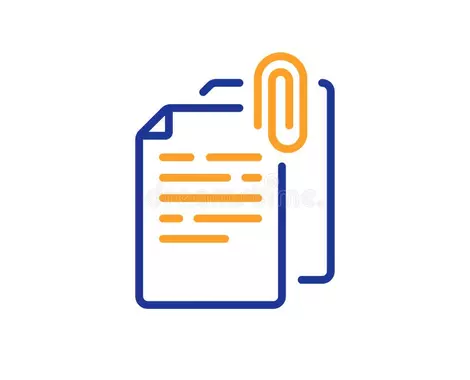 Quantum random walks - an introductory overview,
J. Kempe, 2003
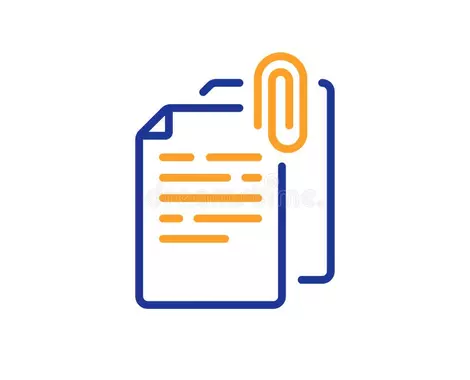 Monte Carlo particle transport on quantum computers, 
Noé Olivier and Michel Nowak, 2024
Particle transport on a grid-graph (1/2)
Step 2: define shift operator
Step 1: Discretize the geometry
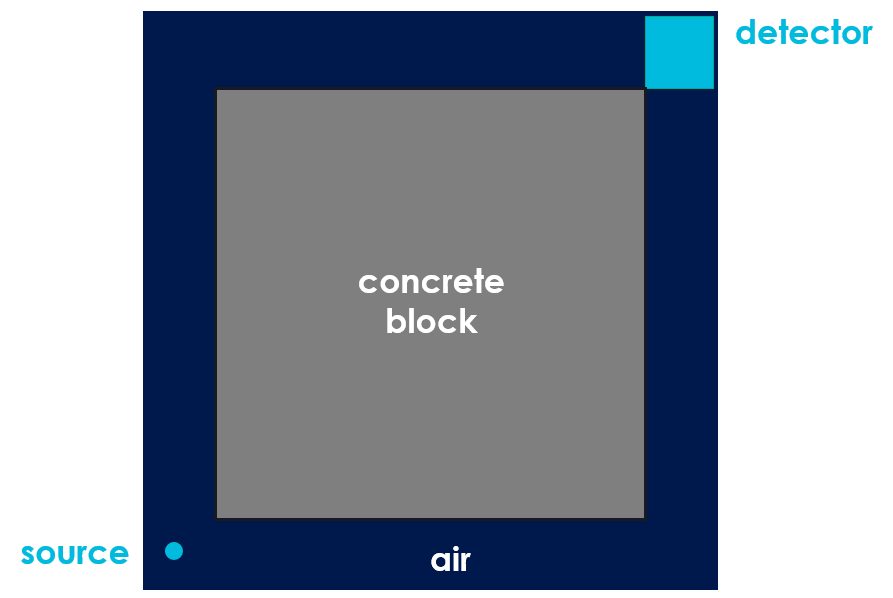 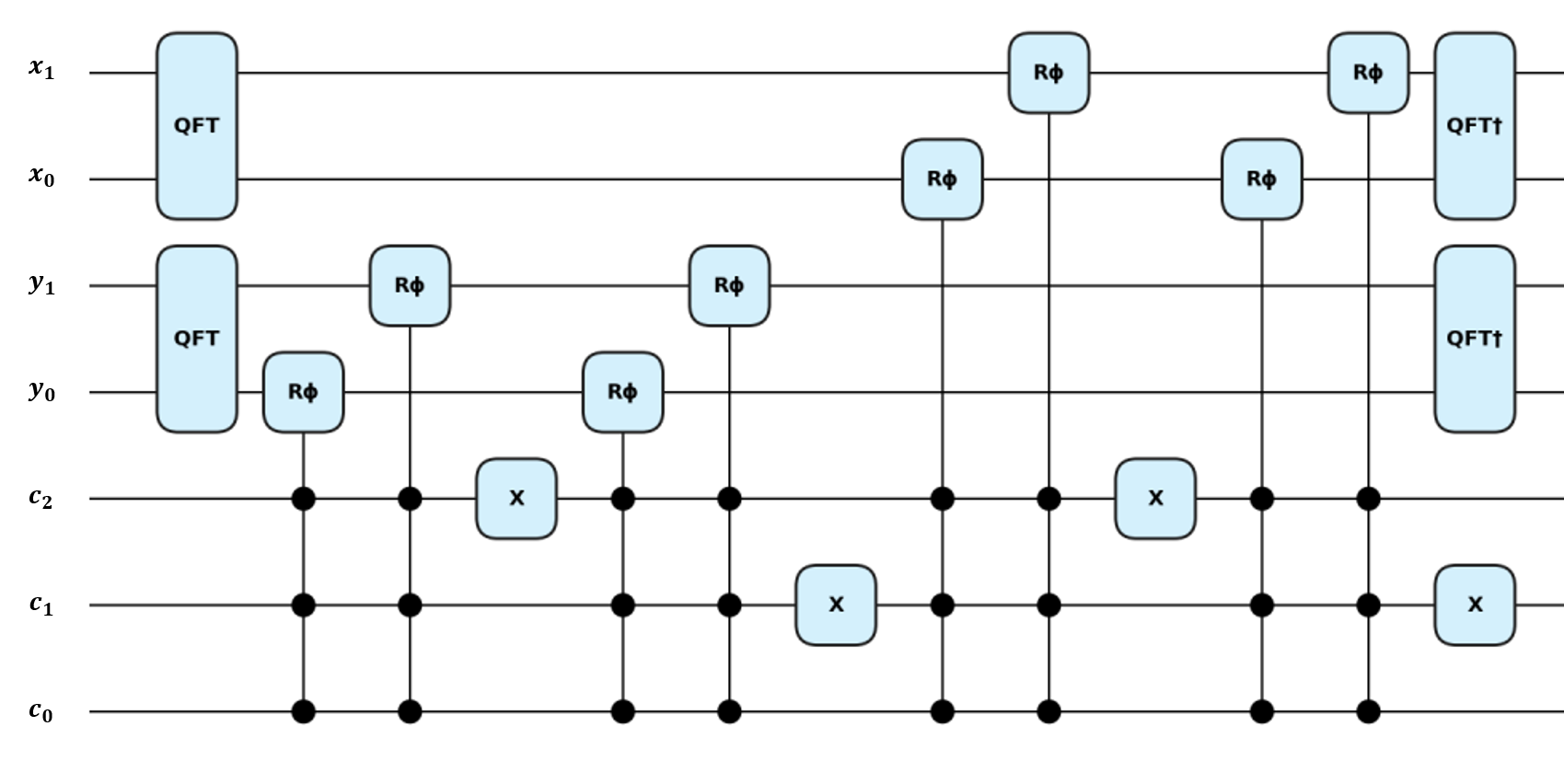 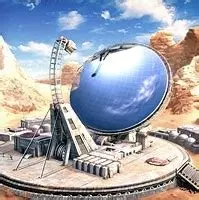 POSITIONS
COIN
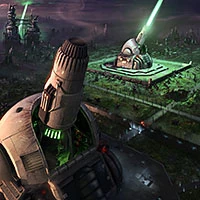 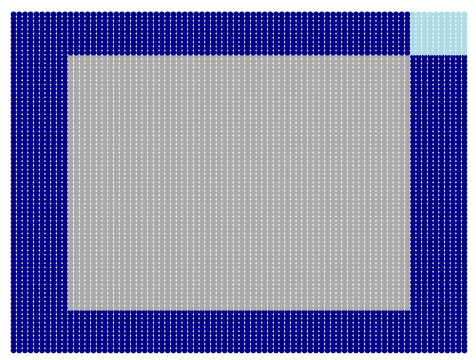 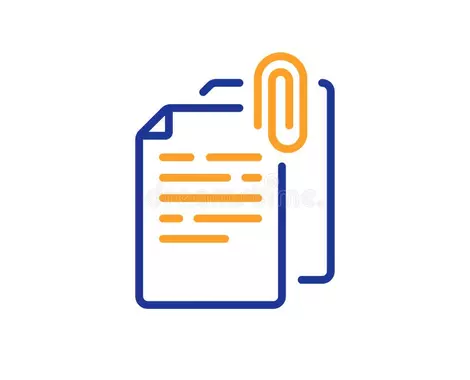 Gate-Based Circuit Designs For Quantum Adder Inspired Quantum Random Walks on Superconducting Qubits, D. Koch et al., 2021
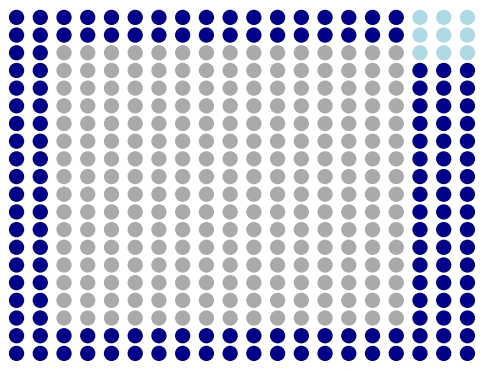 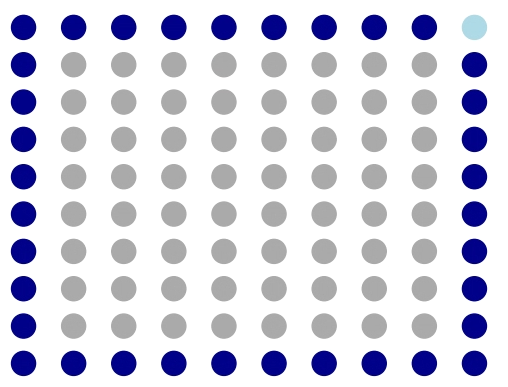 7 qubits
13 qubits
9 qubits
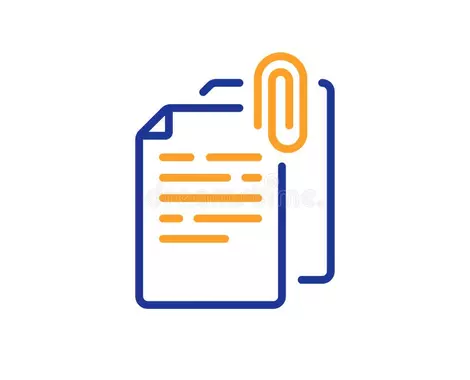 Monte Carlo particle transport on quantum computers, 
Noé Olivier and Michel Nowak, 2024
Particle transport on a grid-graph (2/2)
Step 3: particle transport coin operator
Geometry/cross section aware coin operator
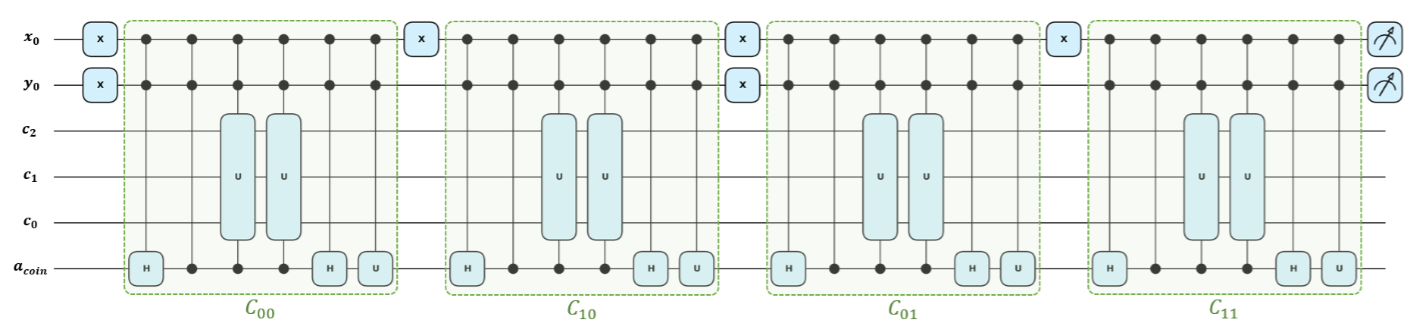 POSITIONS
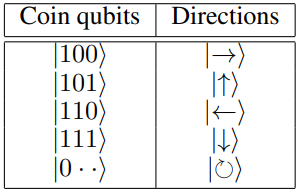 COIN
ancilla
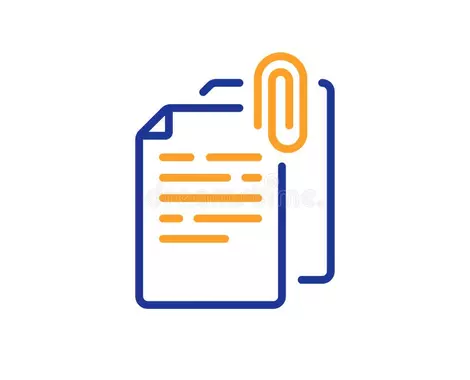 Quantum circuits for discrete-time quantum walks
with position-dependent coin operator
Ugo Nzongani et al, 2023
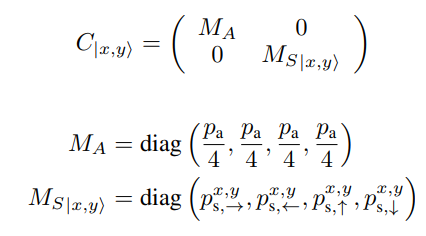 -
+
Boundary conditions
set local scattering probability to 0
Reset coin at each step
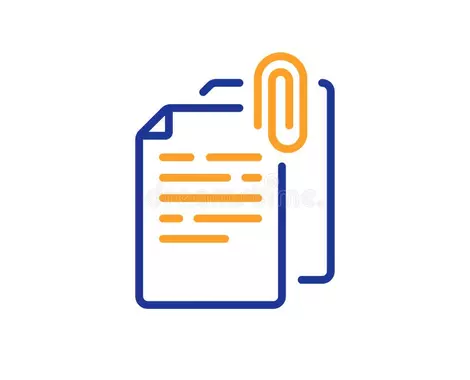 Efficient Quantum Circuits for Non-Unitary and Unitary Diagonal Operators with Space-Time-Accuracy trade-offs
J. Zylberman et al., 2024
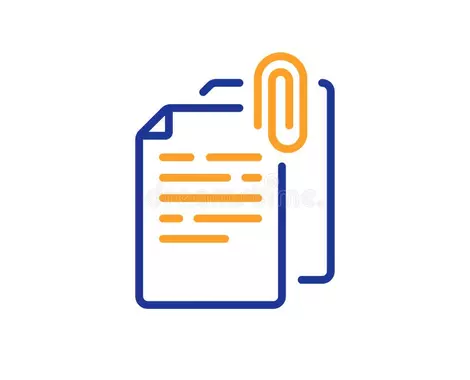 Monte Carlo particle transport on quantum computers, 
Noé Olivier and Michel Nowak, 2024
Circuits for particle transport
Circuit with positions only
FINAL POSITIONS
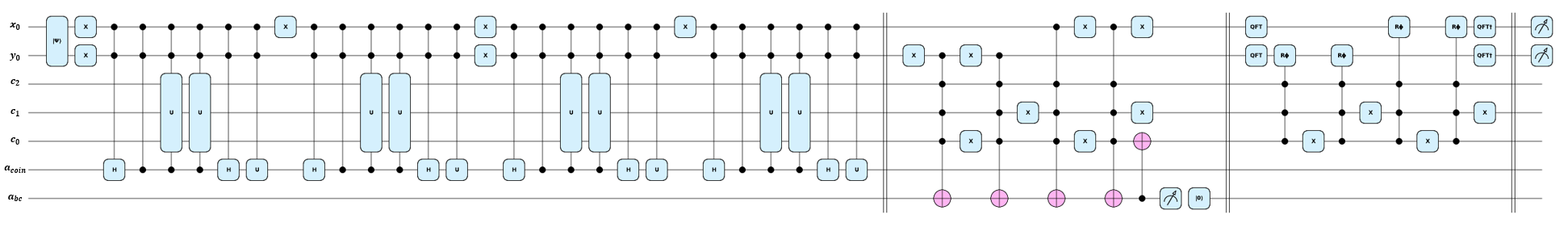 POSITIONS
COIN
ancilla
ancilla
Circuit with score
coin preparation
transport 1 iteration
Swap test
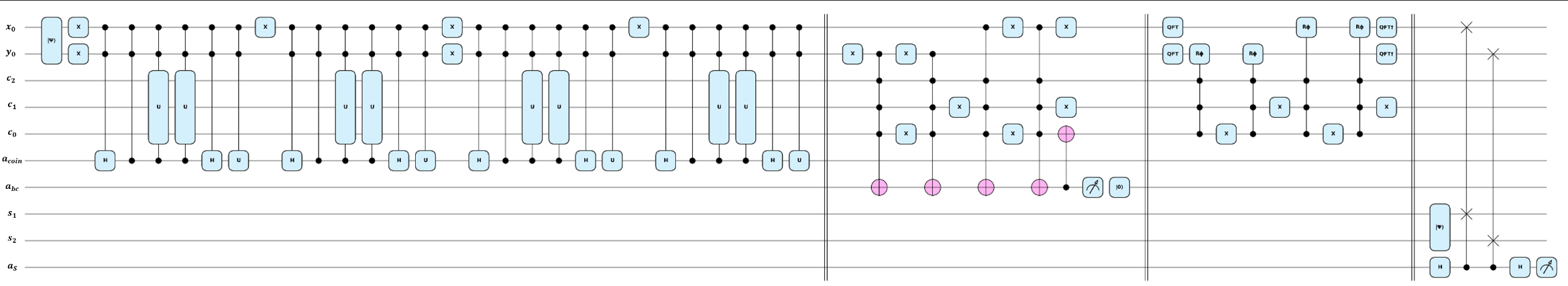 POSITIONS
COIN
ancilla
ancilla
RESPONSE
FINAL SCORE
score preparation
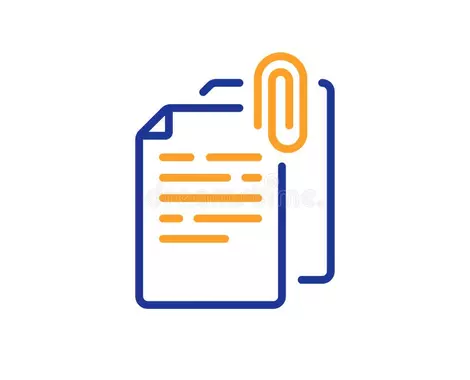 Monte Carlo particle transport on quantum computers, 
Noé Olivier and Michel Nowak, 2024
Flux comparison
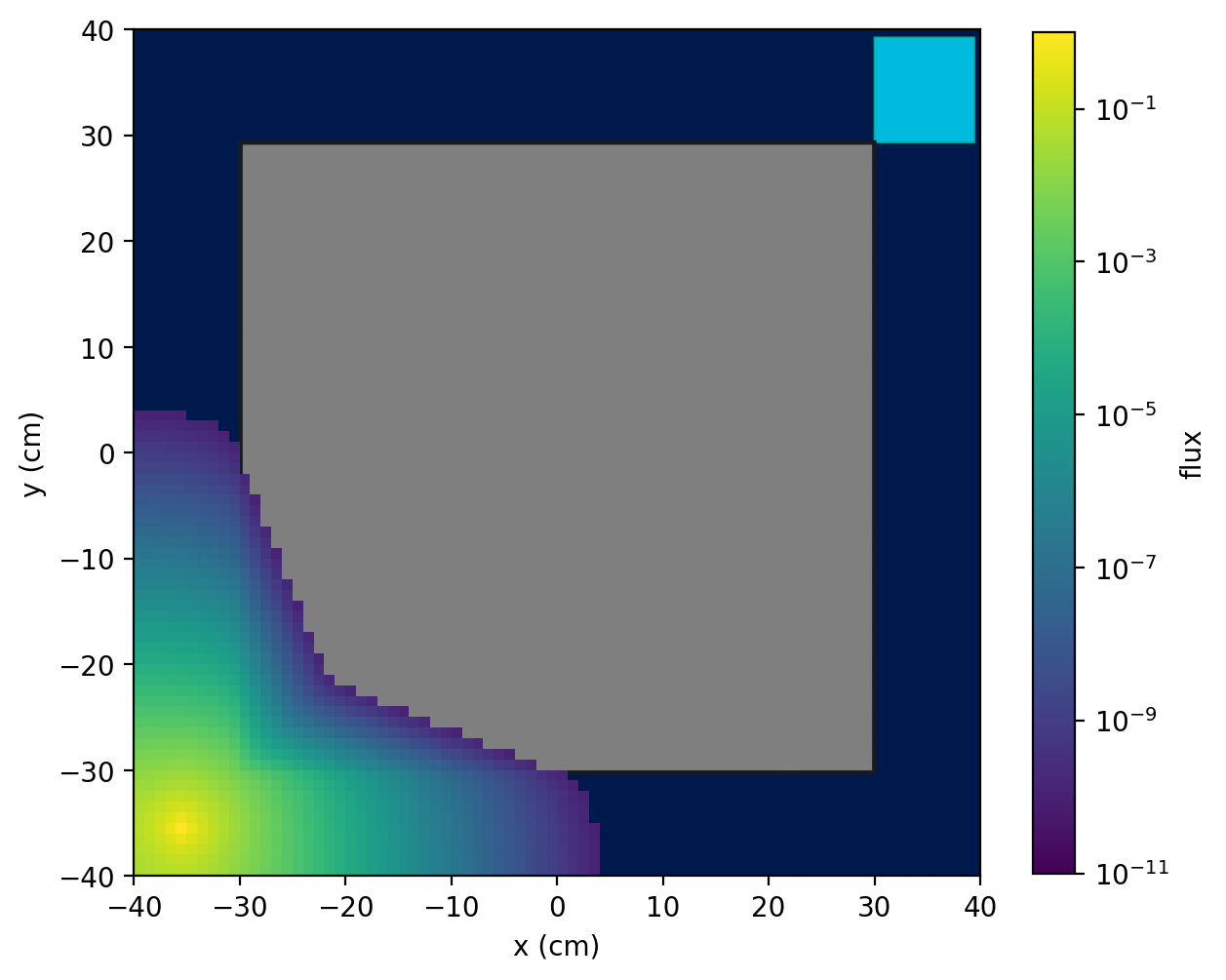 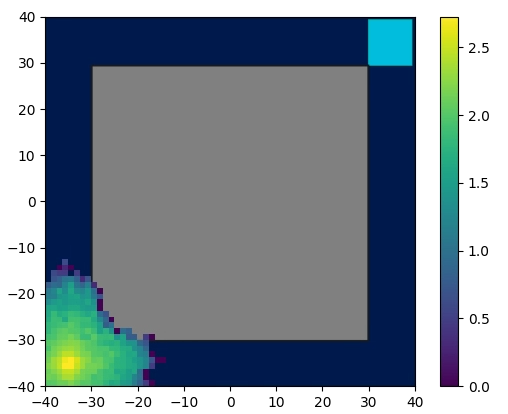 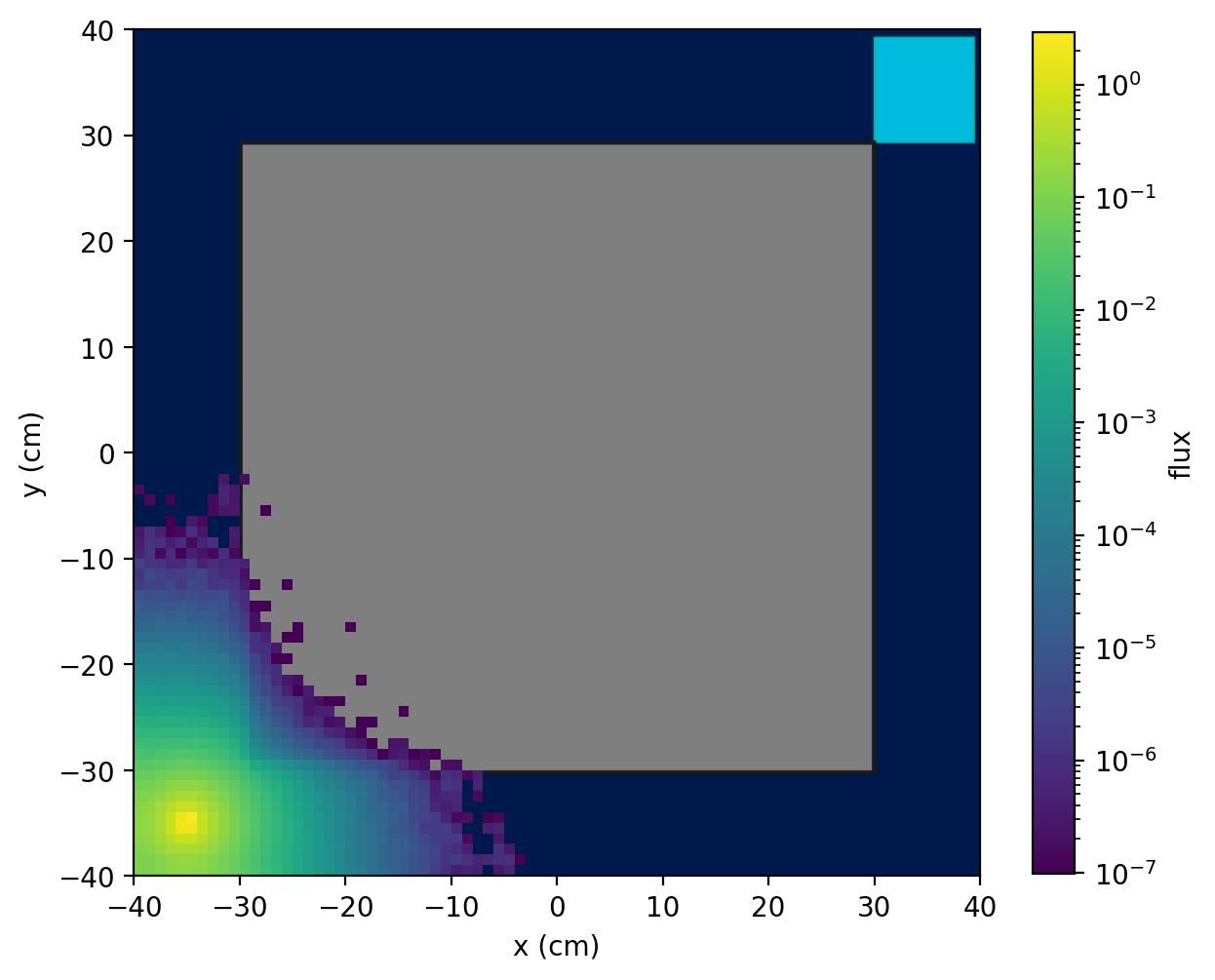 measured quantum
classical finite differences
classical Monte Carlo
Quantum walk failure in the analog regime
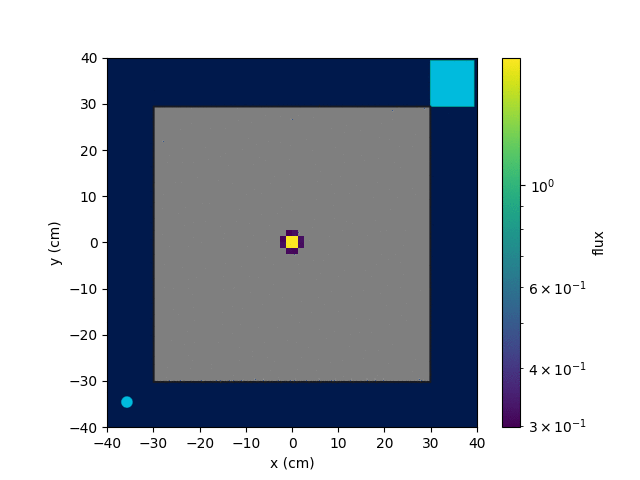 Guarantee of convergence
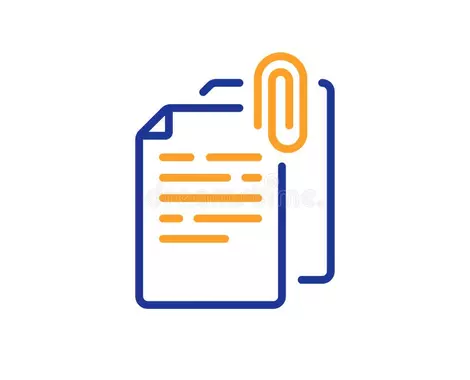 Quantum walks can find a marked element on any graph,
Hari Krovi et al, 2010
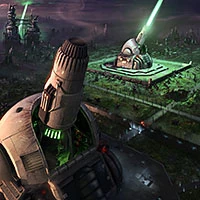 OK, but not always in a reasonable amount of time
Especially when starting from a localized state

Especially when they are absorbing conditions
The need for an importance map
Scalar importance map
Computed with a finite difference solver
Gives the expected contribution for 1 particle starting from x to the detector response
Classical results with variance reduction
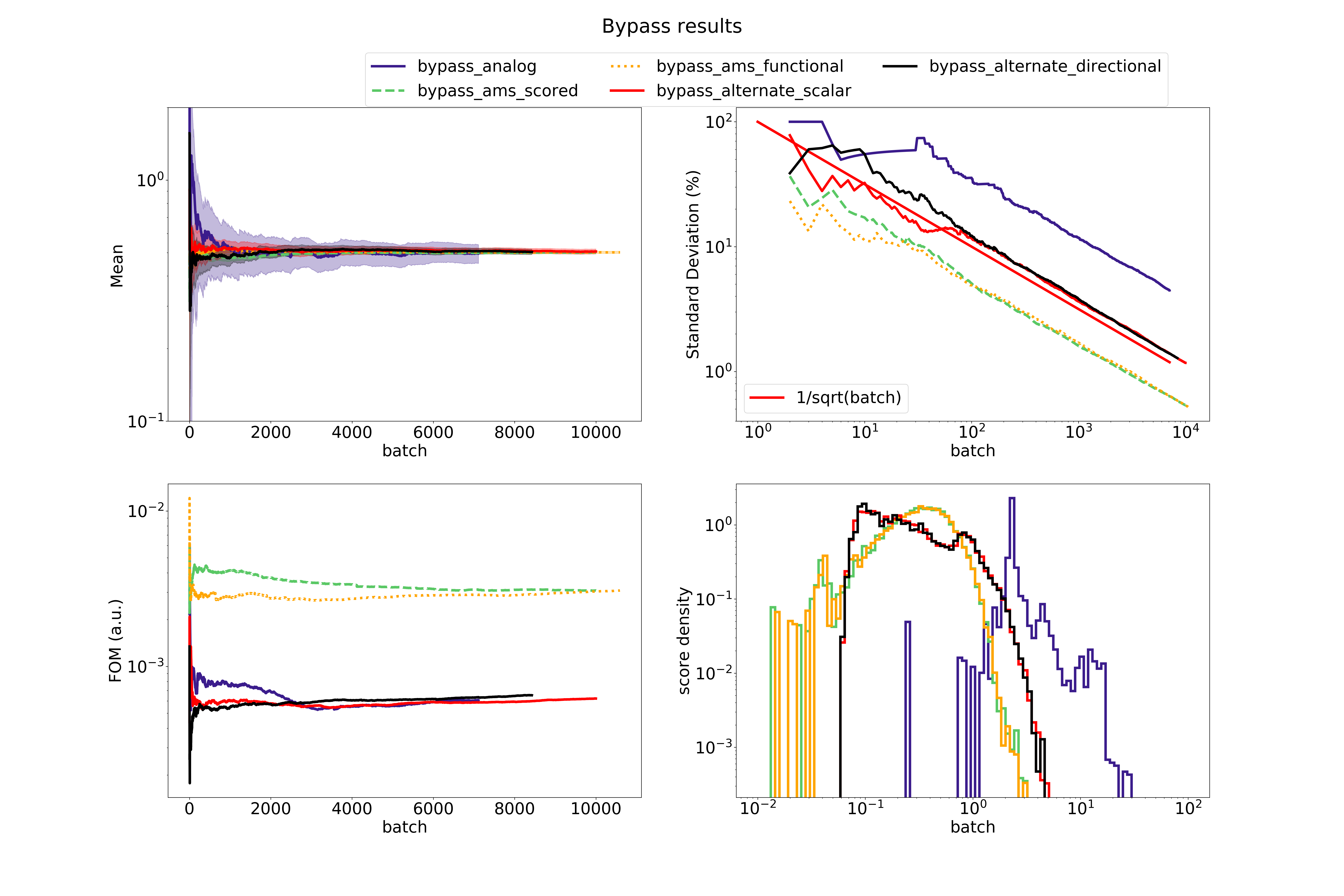 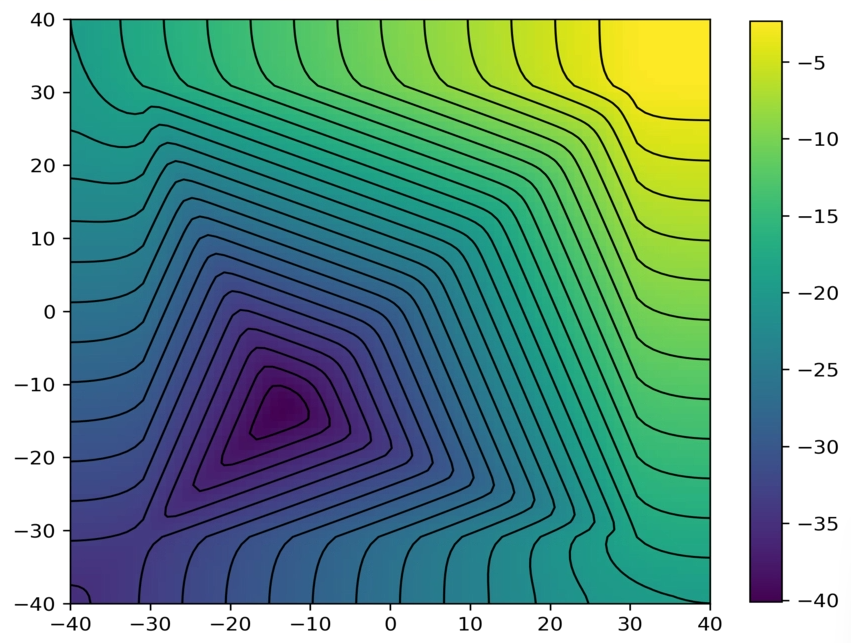 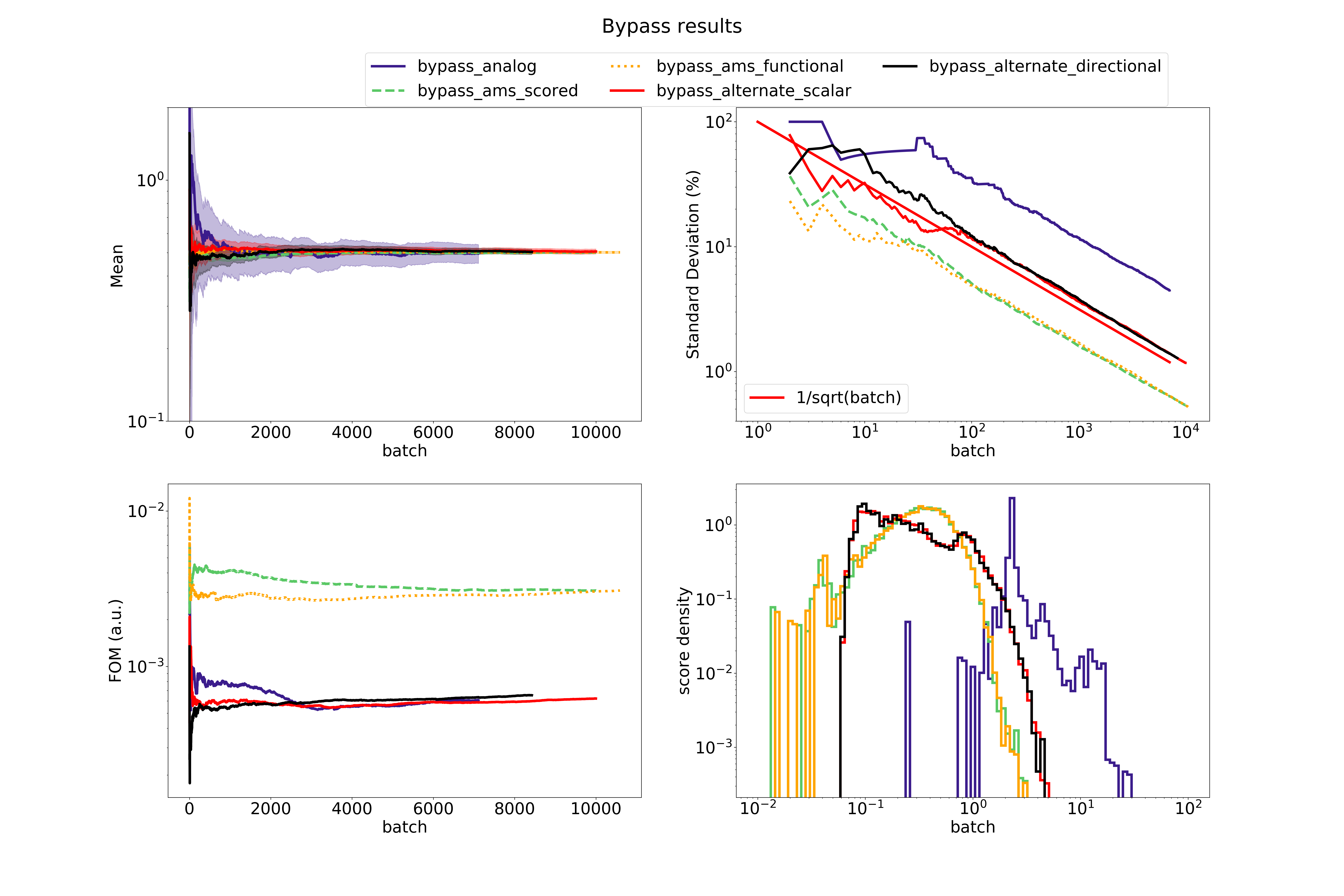 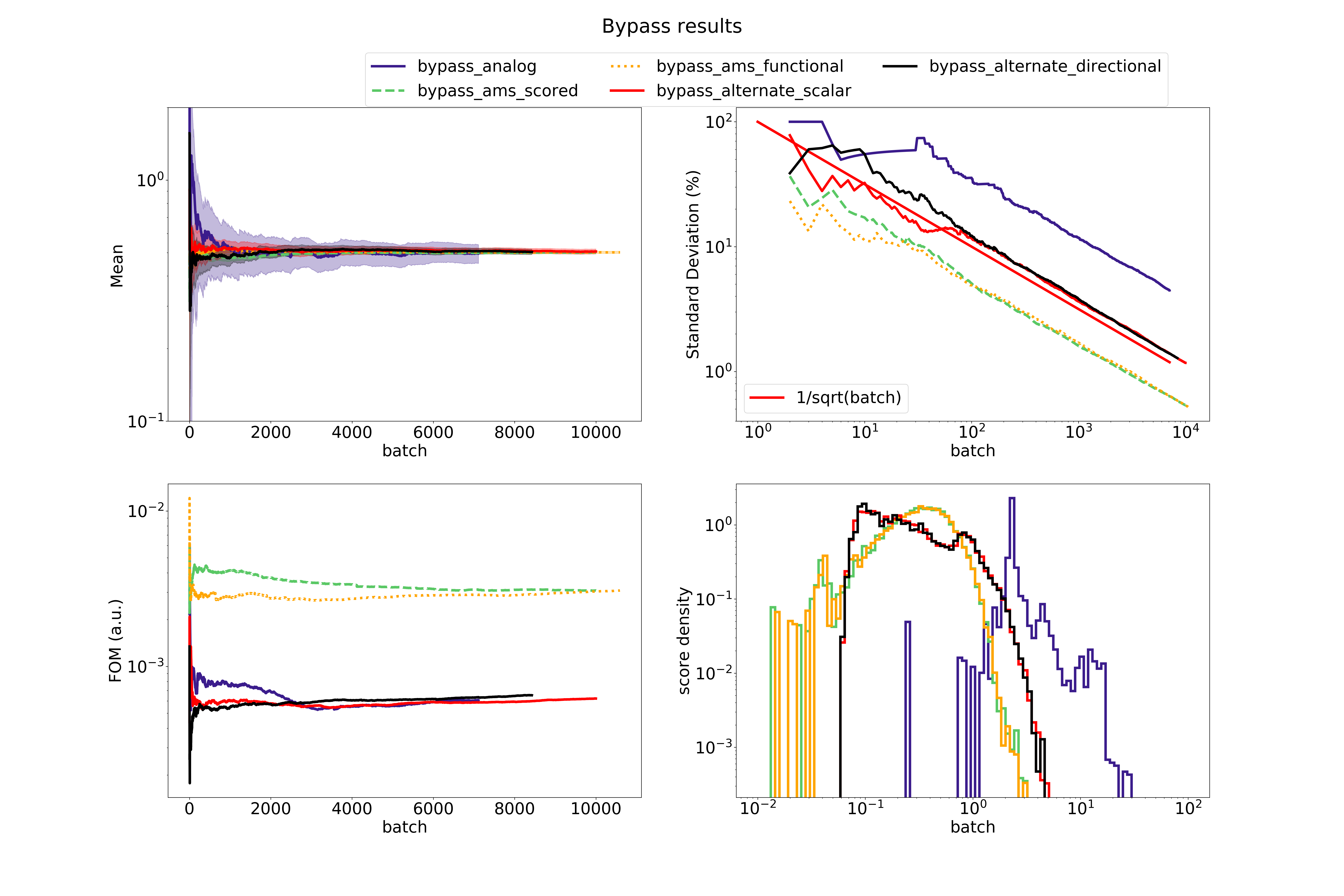 x10
same convergence rates
improved performance measure
Importance Sampling on quantum computers (1/2)
Extension to quantum formalism
Renormalize sampled distribution by importance map
Restart quantum walk for one shift operator call
Exponential transform
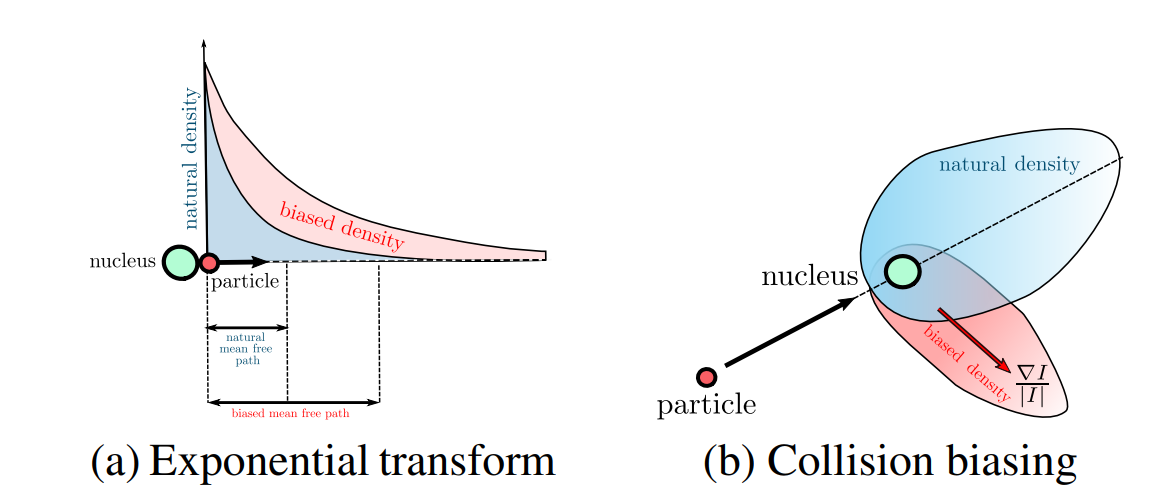 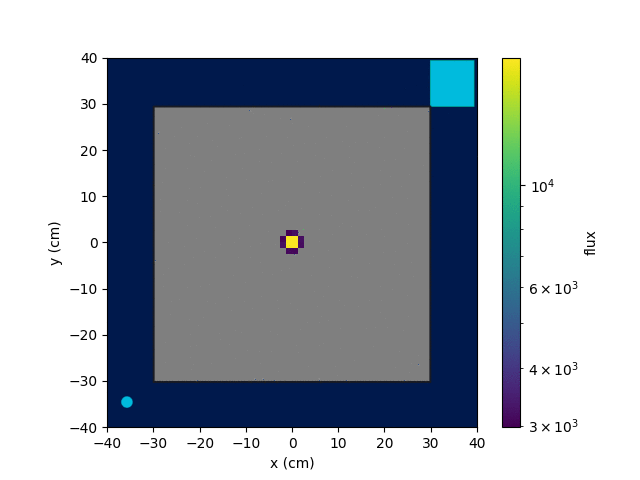 Collision biasing
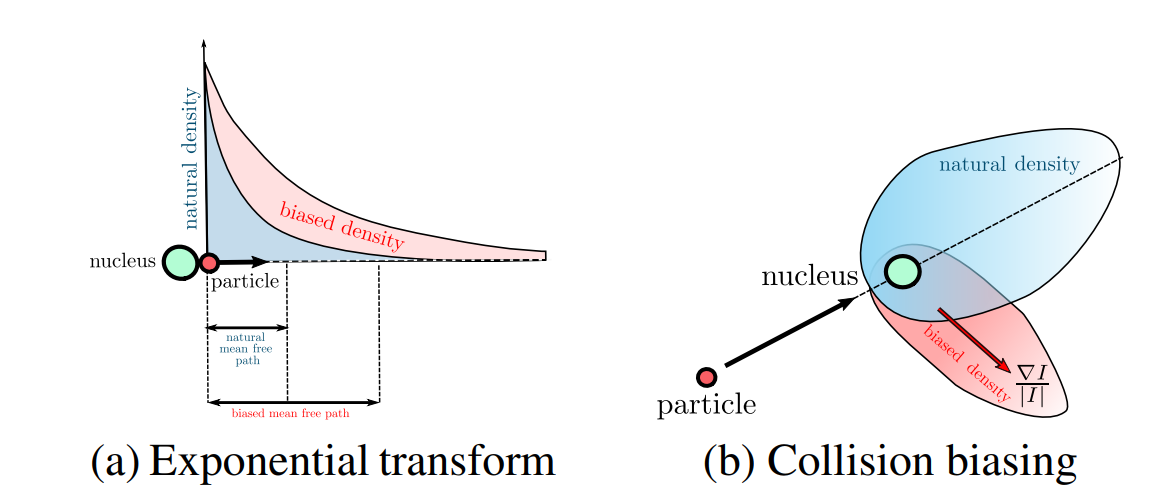 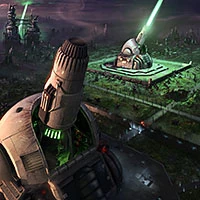 Population control
Splitting
Roulette
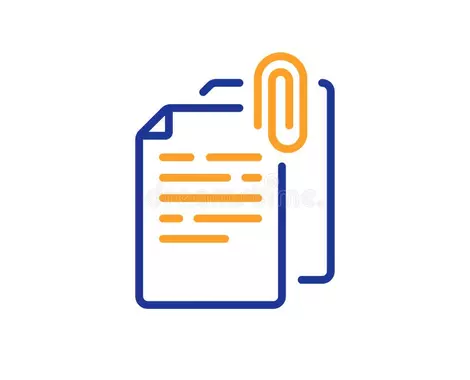 Variance reduction techniques
CEA, 2018
Importance Sampling on quantum computers (2/2)
Discussion
Tradoff between querying
The shift operator 
the importance map

Constant hitting probability
With respect to importance map queries

Increasing hitting probability
By minimizing the number of quantum shift queries

Warning
Periodic boundary conditions applied
Reflective too expensive
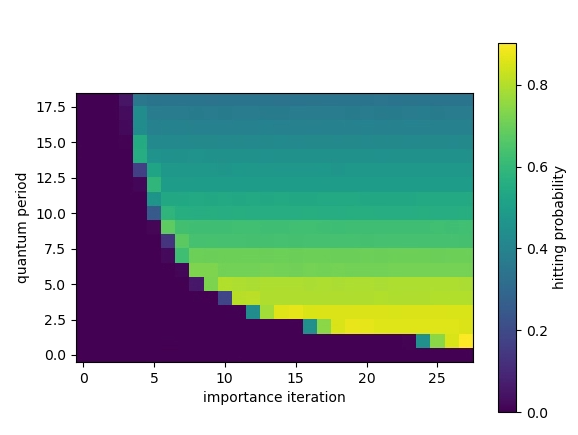 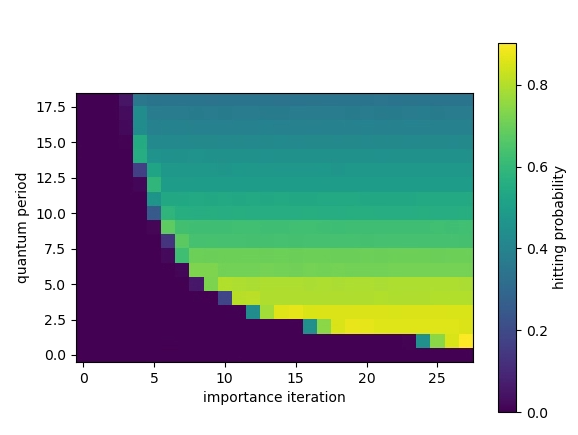 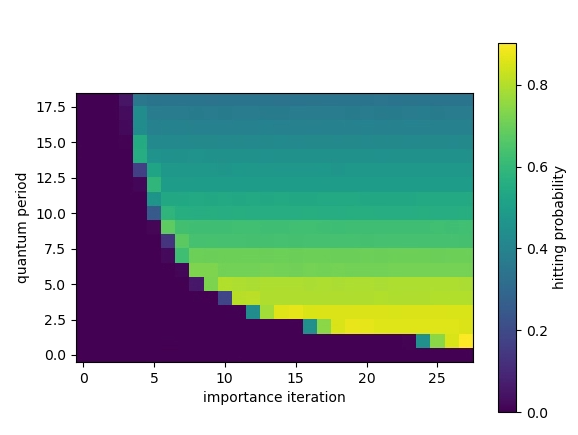 better?
hitting threshold
0 counts
Adaptive Multilevel Splitting on quantum computers
Classical AMS
Restart K particles at each AMS iteration
Extension to a quantum formalism?

No need to follow weights
Because the weight is global for the restarted particles

Selection & Splitting needs to be classically implemented

Study tradoff between
Classical queries to the importance map
Quantum queries to the shift operator
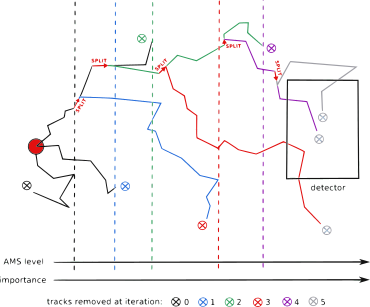 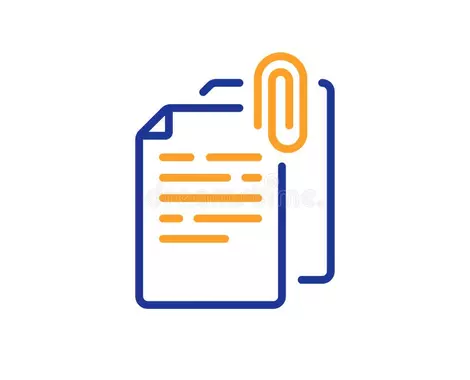 Adaptive multilevel splitting for Monte Carlo particle transport, H. Louvin et al, 2017
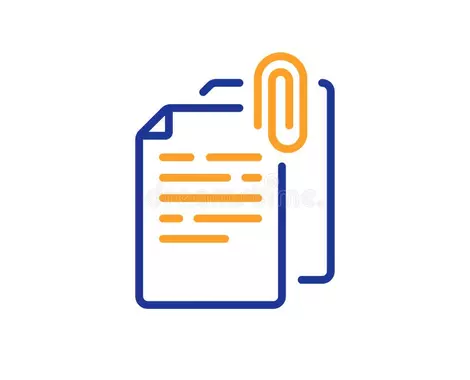 Accelerating Monte Carlo particle transport with adaptively generated importance maps,  M. Nowak, 2018
Amplitude estimation failure in the analog regime
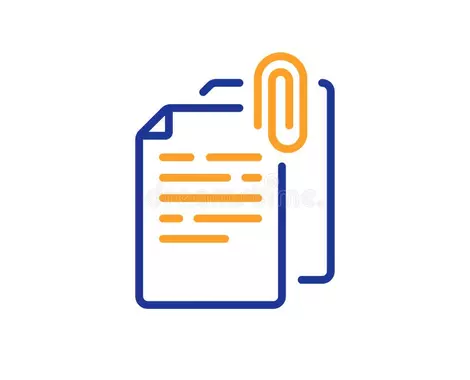 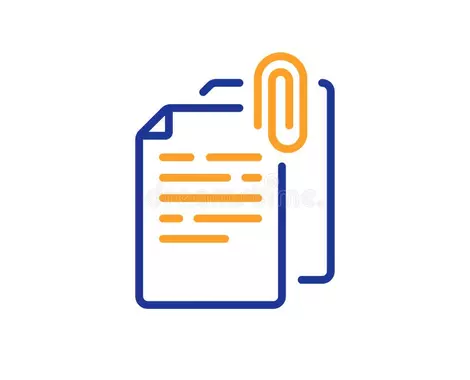 Iterative Quantum Amplitude Estimation
D. Grinko et al, 2021
Quantum amplitude amplification and estimation, Brassard et al, 2000
Exponential integration with attenuation
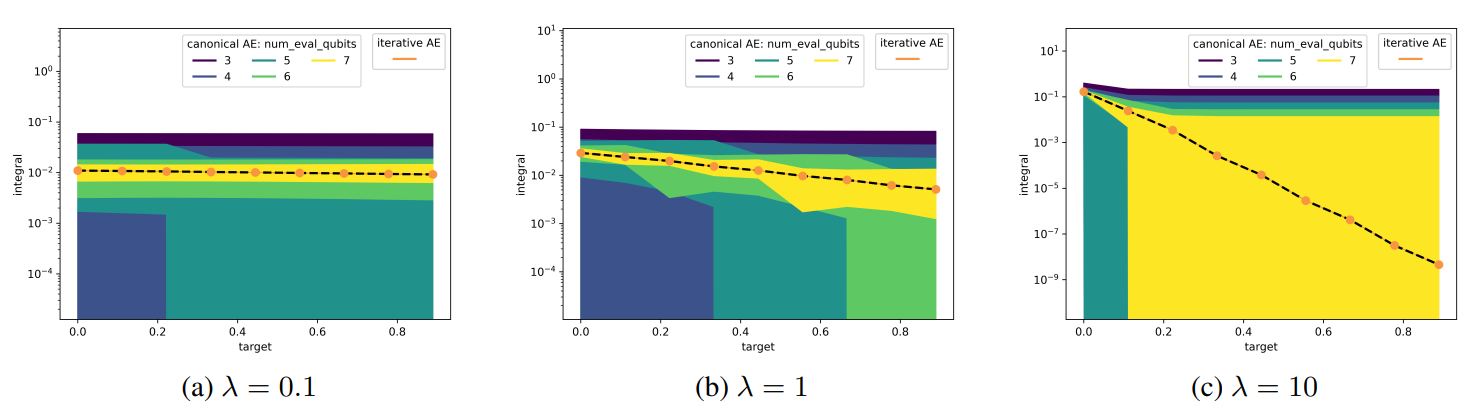 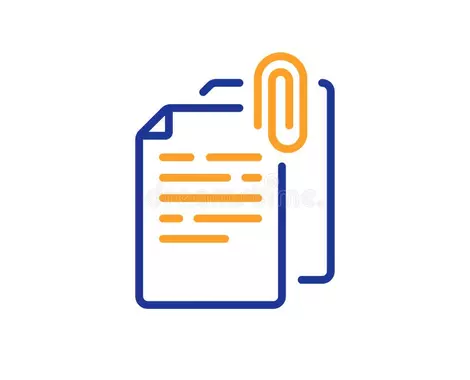 Amplified Amplitude Estimation: Exploiting Prior Knowledge to Improve Estimates of Expectation Values, S. Simon et al. 2024
Implementation and convergence  of
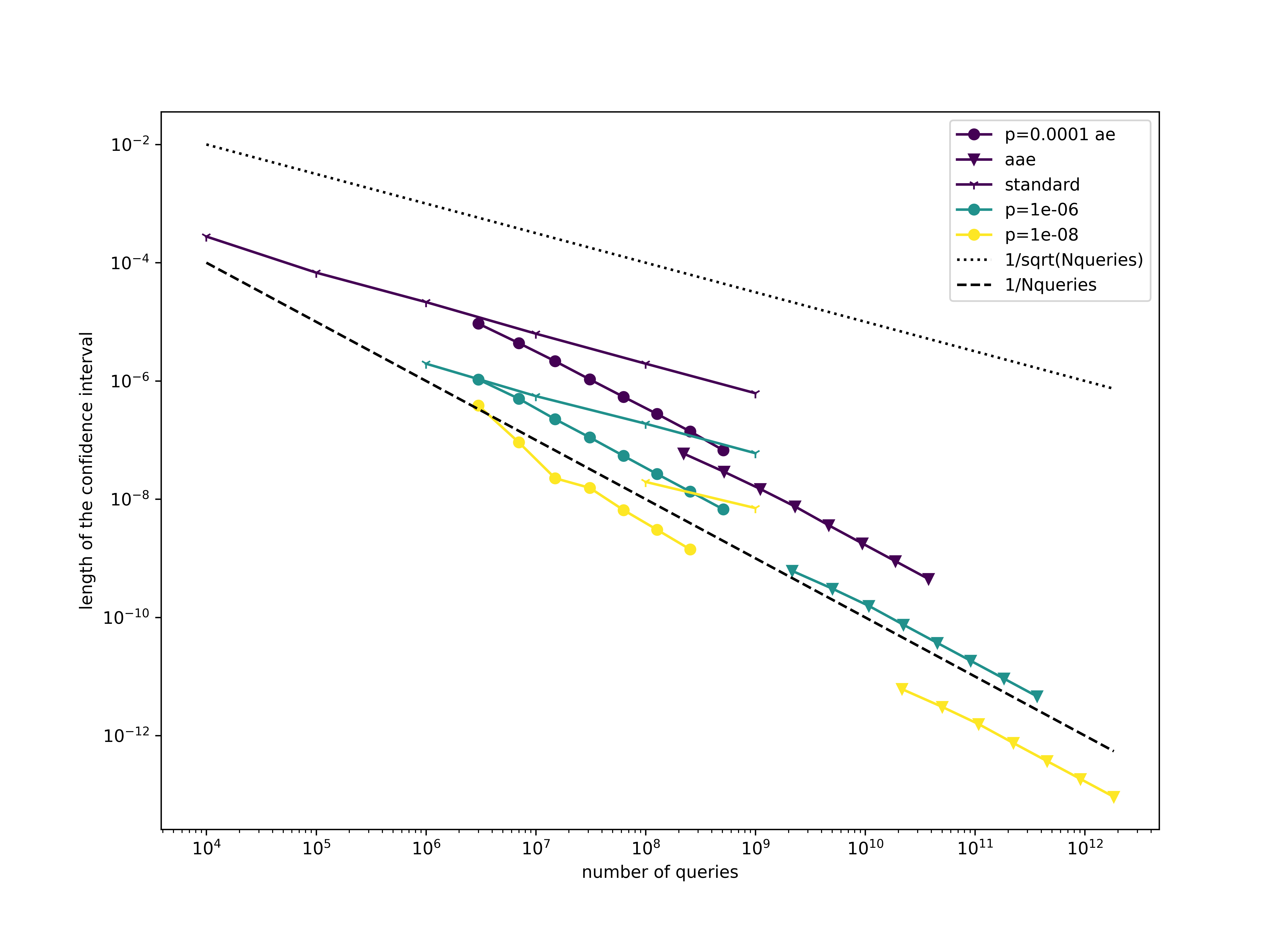 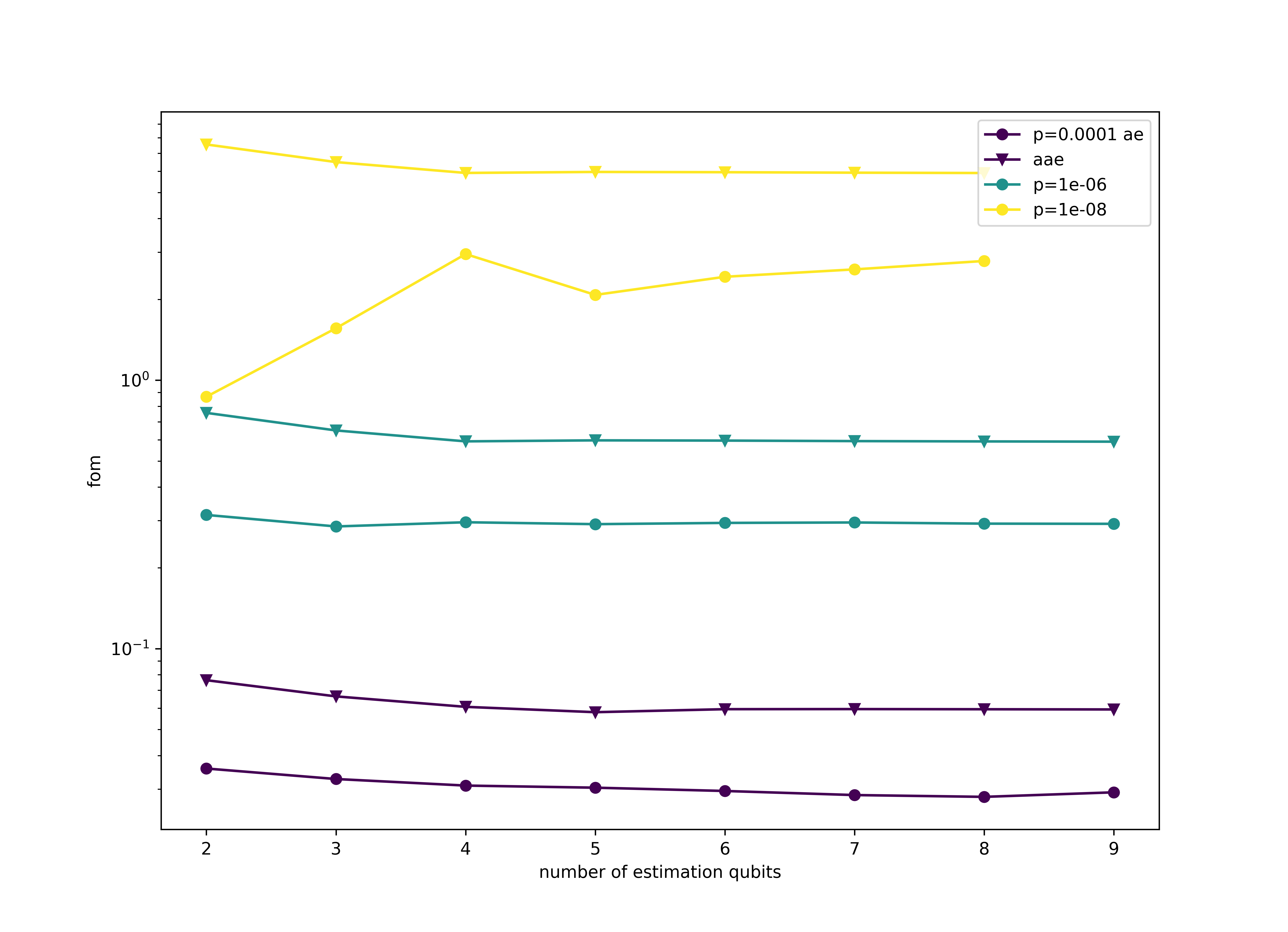 x3
x3
x3
improved performance measure
faster convergence rates
Conclusion and perspectives
Perspectives
Adaptive Multilevel Splitting on quantum computers
Coming soon
Merge variance reduction techniques with amplitude amplification
Extract hitting probabilities
Preprint soon
Results
Monte Carlo proposal on quantum computers
With quantum walks
Local probabilities of interactions
Reflective boundary conditions
« Absorbing » approximation


Failure of analog quantum walk
Classical importance sampling applied to quantum walks
Cannot follow weights of individual particles
Renormalization proposal
Tradoff between quantum & classical
Failure of analog amplitude estimation
X3 speedup with a priori estimate of the response (implementation of paper)
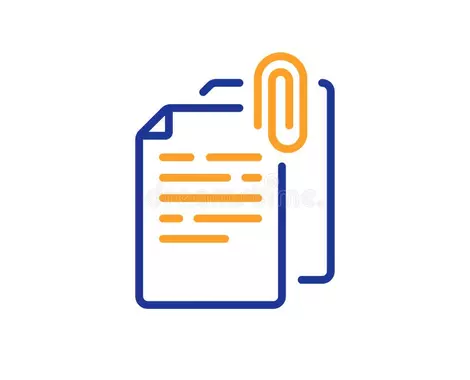 Monte Carlo particle transport on quantum computers, 
Noé Olivier and Michel Nowak, 2024
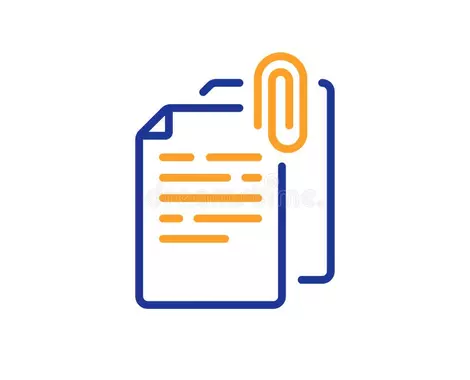 The team
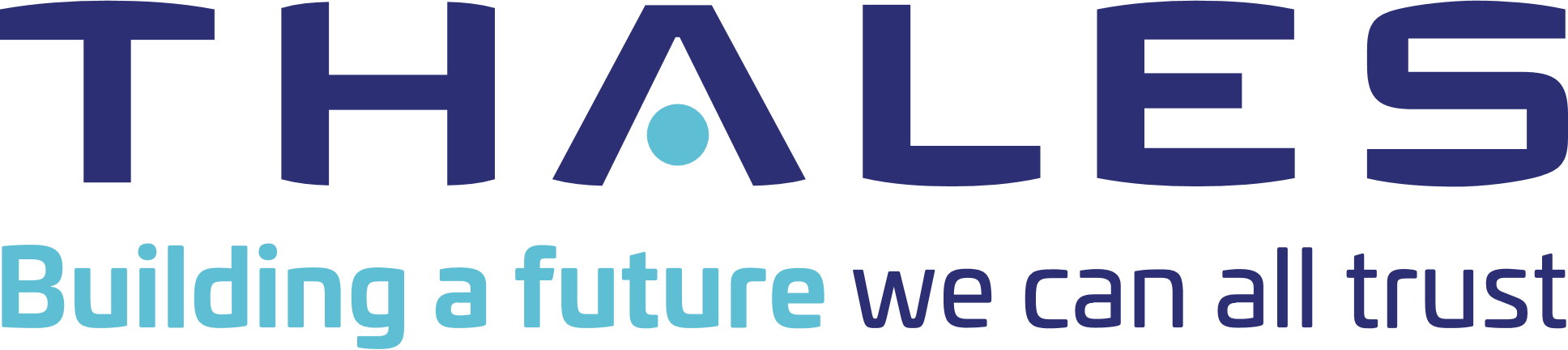 Michel Nowak
Nicole Spillane
Quantum Computing researcher
Applied Mathematics Researcher
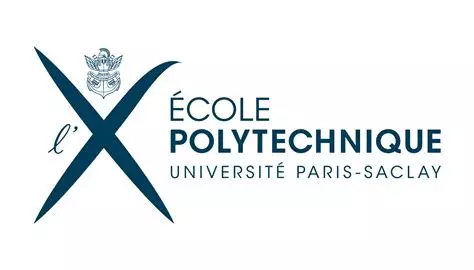 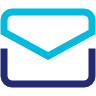 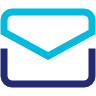 nicole.spillane@cmap.polytechnique.fr
michel.nowak@thalesgroup.com
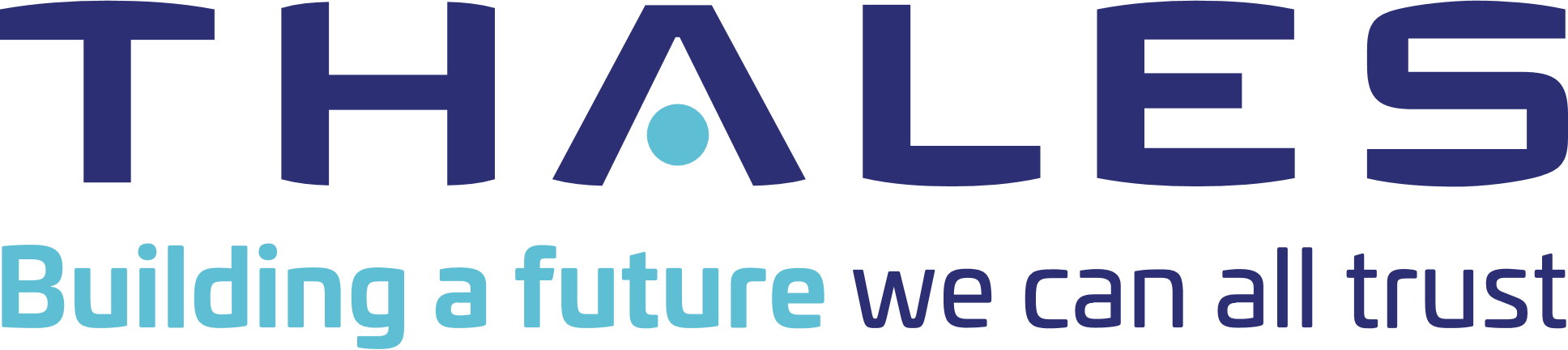 Noé Olivier
Quantum Computing researcher
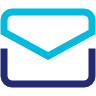 noe.olivier@thalesgroup.com
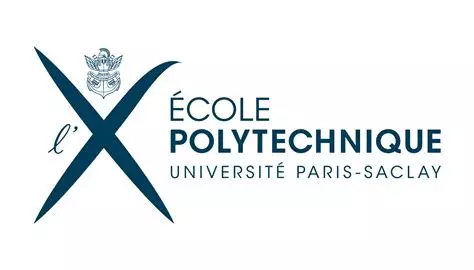 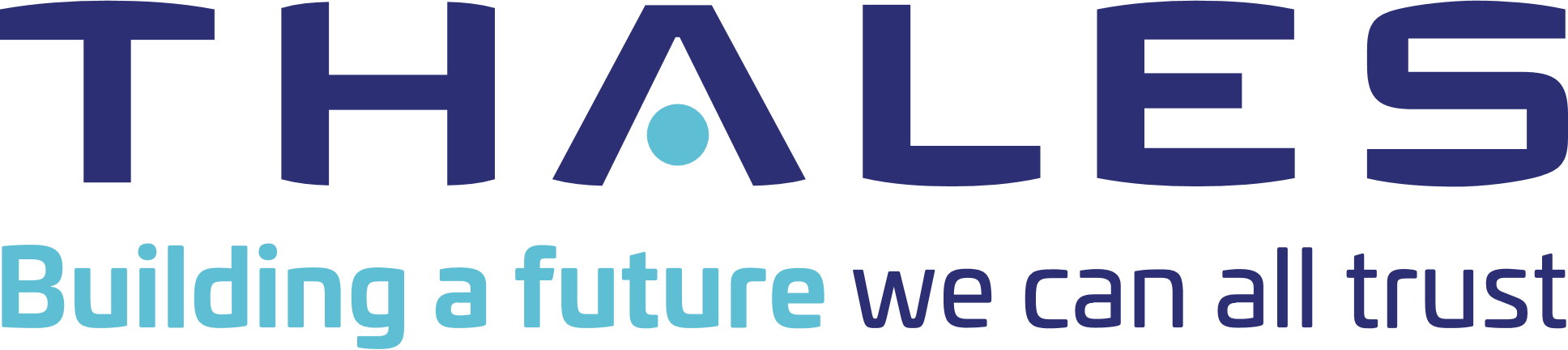 Elise Fressart
PhD student
elise.fressart@thalesgroup.com
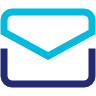